INFORME DE DENUNCIAS TRIMESTRE  
AGOSTO – OCTUBRE DE 2020.
Número de denuncias recibidas y gestionadas
421
TIPO DE DENUNCIAS RECIBIDAS
Otros
Corrupción
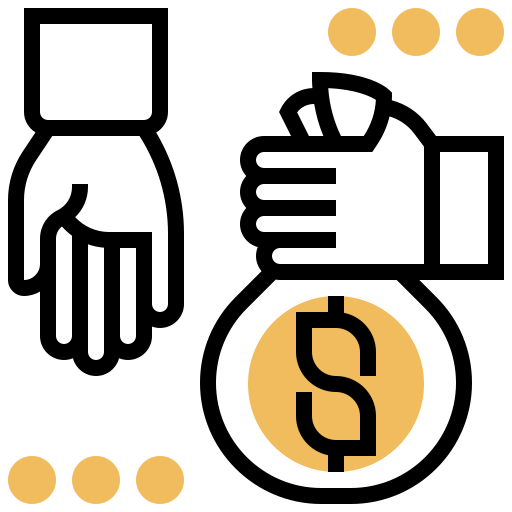 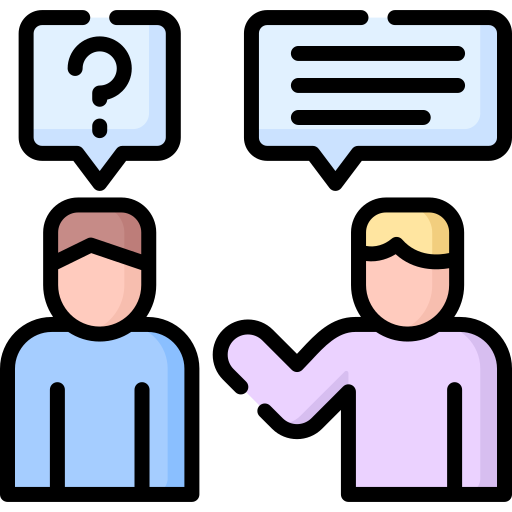 25 – corresponden a peticiones o reclamos y no a denuncias de corrupción.
396 denuncias.
CANAL DE RECEPCIÓN
3 denuncias.
81 denuncias.
254 denuncias.
8 denuncias.
75 denuncias.
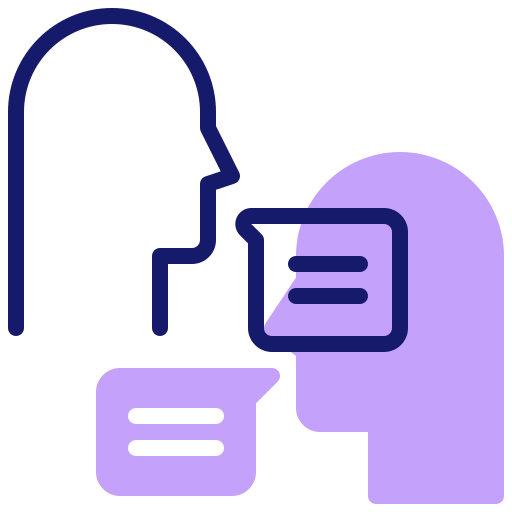 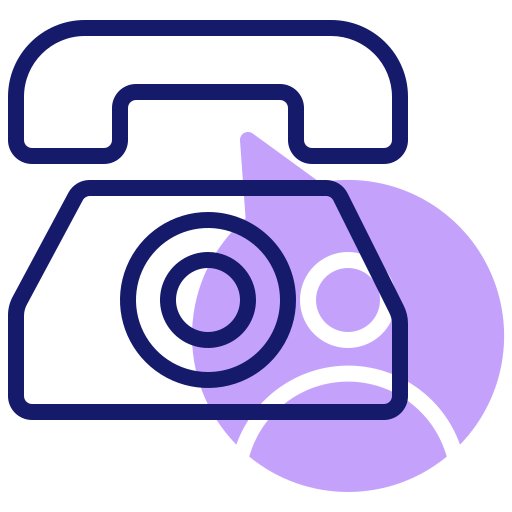 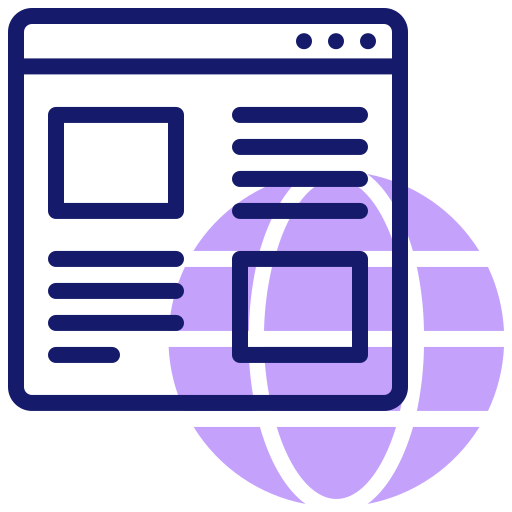 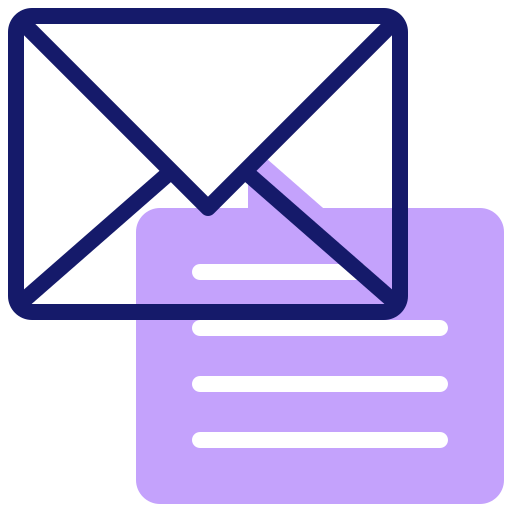 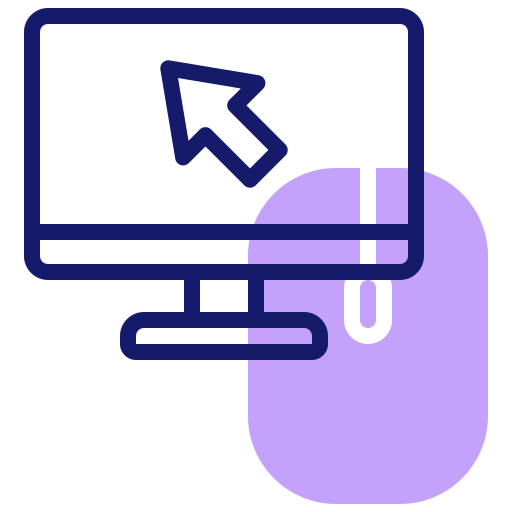 Atención directa al público
Correo de denuncias corrupción
Correo institucional de contáctenos
Formulario Web de PQRS
Línea telefónica
TEMAS SOBRE LOS CUALES RECAYERON LAS DENUNCIAS
SEGÚN LA GESTIÓN DESARROLLADA
411 DENUNCIAS
98%
Mediante oficio y correo electrónico, se envío respuesta a los denunciantes informando las gestiones adelantadas por la Agencia y el motivo del archivo del trámite.
10 DENUNCIAS
Se encuentran en desarrollo, a la espera de una respuesta de la Concesión, de la Interventoría, o gestiones a cargo de las áreas al interior de la entidad.
2%
ACCIONES ADELANTADAS
1. OFERTAS DE EMPLEO
Sin embargo, sigue siendo visible en la sección ‘Novedades’ de nuestras página web www.ani.gov.co
Debido al alto volumen de denuncias recibidas sobre falsas ofertas de empleo, la Agencia divulgó piezas comunicativas a través de una cortinilla hasta mediados de Agosto, esto permitió que los ciudadanos corroboraran la información a través de nuestros canales de atención como medida preventiva ante un posible engaño.
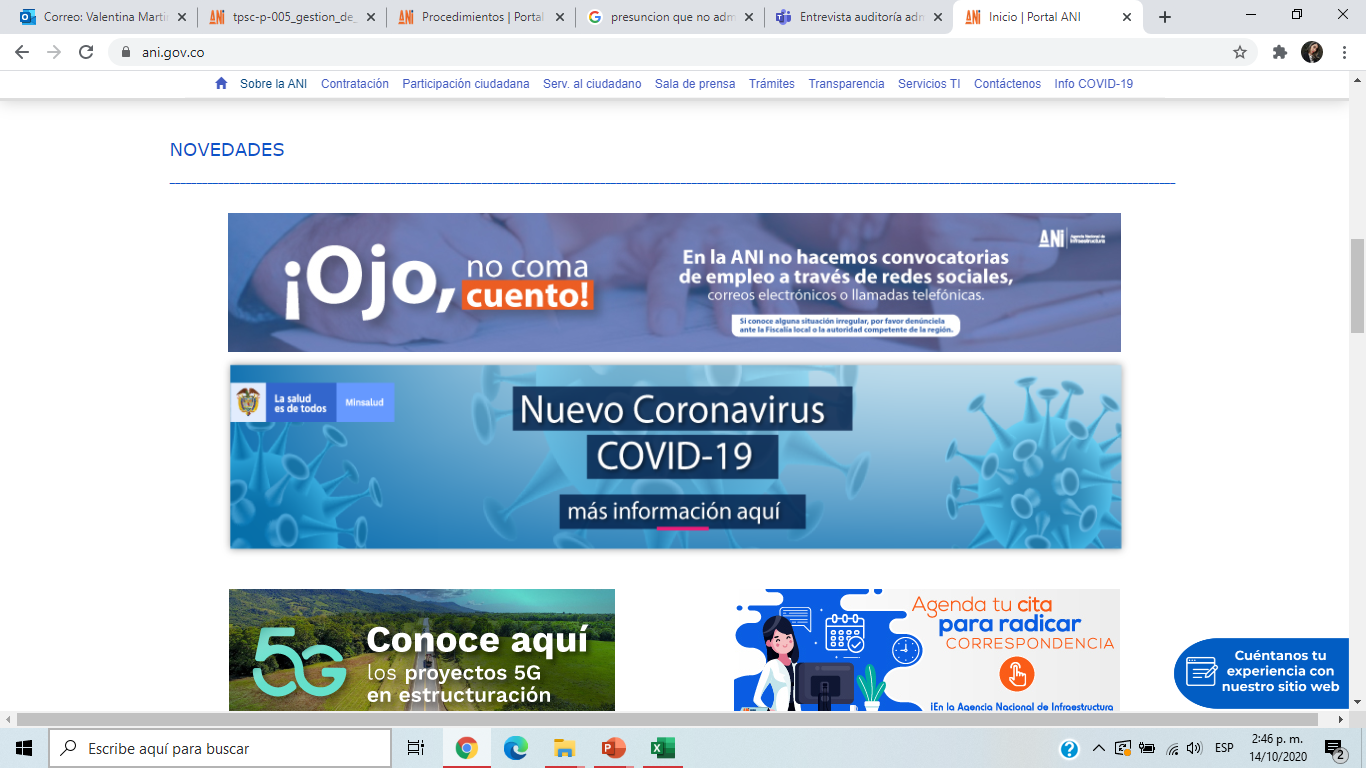 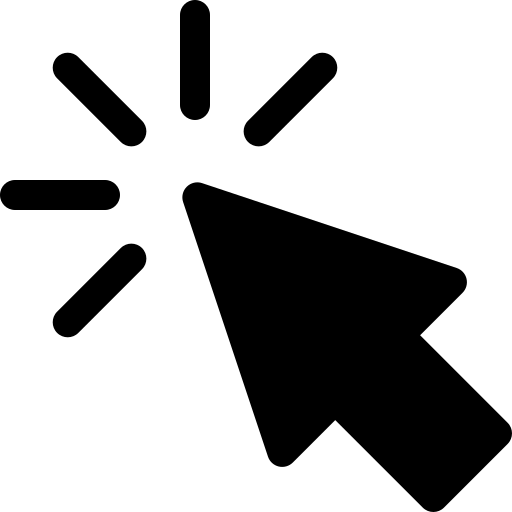 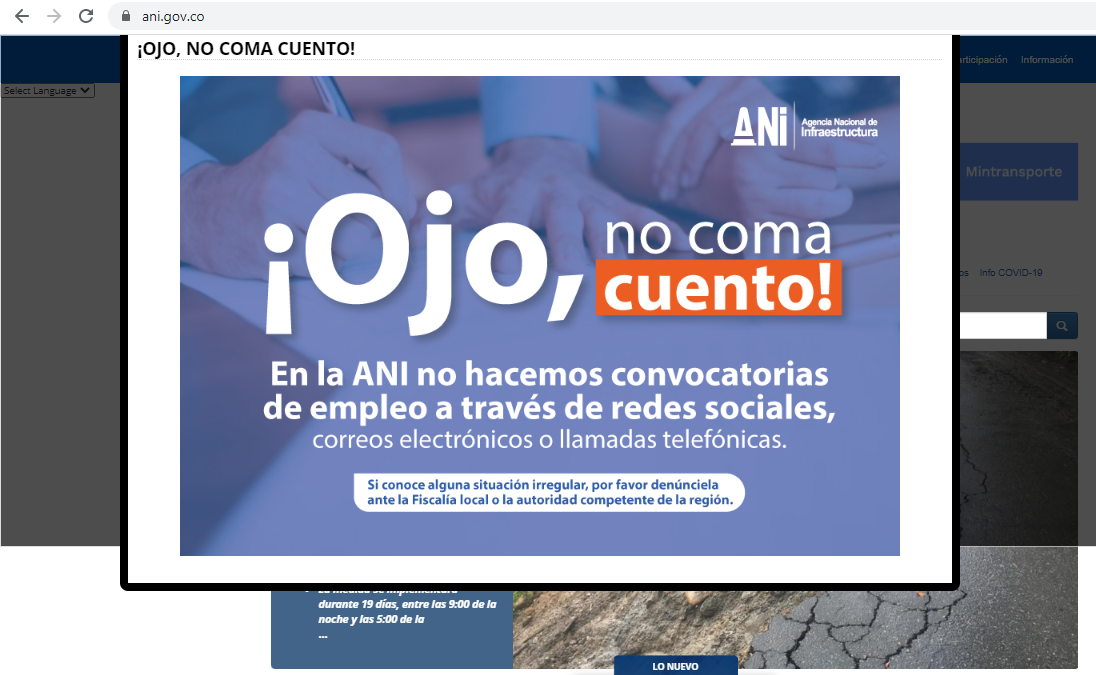 ACCIONES ADELANTADAS
3. PROCEDIMIENTO DE DENUNCIAS
2. MATRÍZ DE DENUNCIAS
Se elaboró el procedimiento de denuncias a partir de la puesta en conocimiento que realiza el ciudadano y que impactan en la gestión de Entidad, su reputación y la Política de Transparencia. Esta se encuentra publicada en la página web de la Agencia a partir del 5 de octubre del presente año.

https://www.ani.gov.co/sites/default/files/sig//tpsc-p-005_gestion_de_denuncias_v1.pdf
El formato “matriz de información de operaciones sospechosas de lavado de activos, financiación del terrorismo, corrupción o soborno” versión 001, fue ajustada y enviada al G.I.T Planeación estando en espera de las apreciaciones pertinentes.